¿Qué conservamos de lo aprendido para trabajar en la modalidad híbridas en el LCE 2 en FES Cuautitlán ?
Botello Pozos Julio C., Morales Galicia Marina Lucía
Facultad de Estudios Superiores Cuautitlán, UNAM
2022
Trabajo desarrollado con el apoyo del proyecto DGAPA PAPIME PE 200222
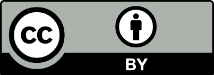 Esta obra está bajo una Licencia Creative Commons Atribución 3.0
¿Qué conservamos de lo aprendido para trabajar en la modalidad híbridas en el LCE 2 ?
Comunicación sincrónica y asincrónica
Desarrollo de recursos de apoyo
Experiencias de cátedra
Empleo de TIC
Actividades de reforzamiento académico
Aula 
virtual
Evaluaciones en línea
Consideramos que se debe realizar:
Una reestructuración y replanteamiento de la educación.
El empleo de TIC.
El desarrollo de recursos multimedia y electrónicos para el aprendizaje y la enseñanza.
La utilización de herramientas sincrónicas y asincrónicas de comunicación.
La sensibilización en el proceso de enseñanza-aprendizaje bajo nuevas modalidades.